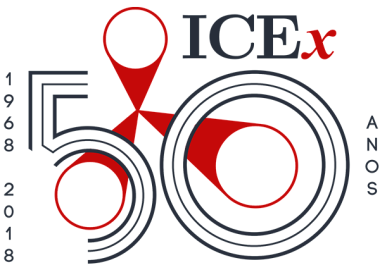 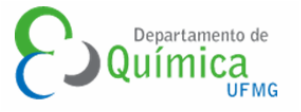 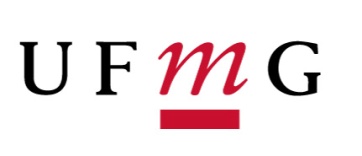 OS CURSOS DE GRADUAÇÃO EM QUÍMICA NA UFMG
GRADUAÇÃO
BREVE HISTÓRICO
	1927 – Fundada a Universidade de Minas Gerais (UMG)
	1939 – Fundada a Faculdade de Filosofia
	1943 – 1º vestibular de Química – Faculdade de Filosofia
	1948 – A UMG incorpora a Faculdade de Filosofia
	1949 – A UMG é federalizada  UFMG
	1968 – Criados os institutos ICB e ICEx ICEx com três departamentos: DF, DM e DQ
Cursos de Química e modalidades
Licenciatura – diurno (1943) e noturno (1994)

Bacharelado – diurno (1943)

Licenciatura – EAD ( 2008 e 2018)

Bacharelado Tecnológico  –  noturno (2010)
ABI
COLEGIADO ÚNICO PARA OS CURSOS DE GRADUAÇÃO EM QUÍMICA
Composição: 13 membros

1 Coordenador (eleito)

1 Subcoordenador (eleito)

5 Membros Docentes Internos (indicados)

4 Membros Docentes Externos (indicados)

2 Membros Discentes dos Cursos de Química (indicados)
NÚCLEO DOCENTE ESTRUTURANTE - NDE
Órgão de assessoramento do Colegiado
		Membros eleitos pelo Colegiado do Curso

Curso de Química
5 Docentes do Departamento de Química
1 Docente do Depto. de Métodos e Técnicas de Ensino - FaE

Curso de Química Tecnológica
6 Docentes do Departamento de Química
CURSOS E PERCURSOS
* Ingresso no segundo semestre
CURSOS E PERCURSOS
QUÍMICA
Bacharelado (diurno)
Formação Livre (entrada padrão)
F. C. Química Tecnológica
F. C. Química de Materiais
F. C. Química Fina
F. C. Química Ambiental
Licenciatura (diurno, noturno e EAD)

QUÍMICA TECNOLÓGICA – Bacharelado (noturno)
Formação Livre (entrada padrão)
F. C. Química Industrial
F. C. Pesquisa e Desenvolvimento
F. C. Aberta
CURSOS E PERCURSOS
QUÍMICA
CURSOS E PERCURSOS
QUÍMICA TECNOLÓGICA
QUANTITATIVOS – Química diurno
QUANTITATIVOS – Química diurno
Total de estudantes formados entre 1970 e 2018: 976
QUANTITATIVOS – Licenciatura noturno
QUANTITATIVOS – Quím. Tecnológica
QUANTITATIVOS – Licenciatura EAD
COMPARATIVO - Química
QUÍMICA – Formados de 1966 a 2018
* Calculado com 589 matrículas de 1970 em diante
COMPARATIVO – Outros cursos
Comparativo - Formados de 1966 a 2018
* 1981 em diante
AVALIAÇÕES
PONTOS CRÍTICOS
Elevado índice de retenção em algumas disciplinas

Estágio Curricular Obrigatório

Desequilíbrio entre o número de alunos do bacharelado e licenciatura no turno diurno
METAS 2019
Reestruturação do Projeto Pedagógico do Curso de Química Tecnológica
Implementar em 2020/1

Implementação da nova Matriz Curricular para a Licenciatura
PPC reestruturado em atendimento à Resolução Nº 2 de 01/07/2015 do Conselho Nacional de Educação.
Obrigado!Valmir F. JulianoCoordenador do Colegiado dos Cursos de Graduação em Química e Química Tecnológica